Переработка нефтиЛекция №3 (22.09.2021)Гидроочистка
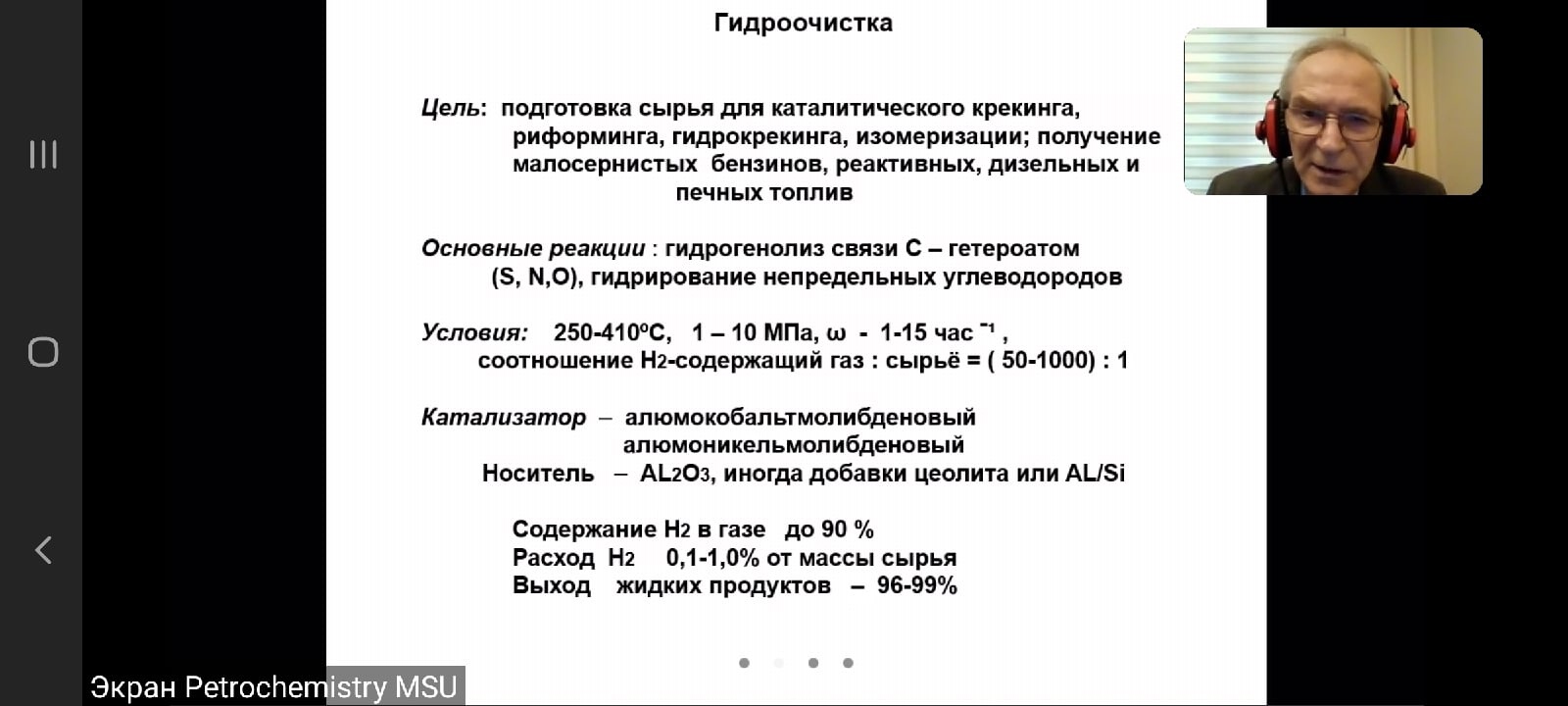 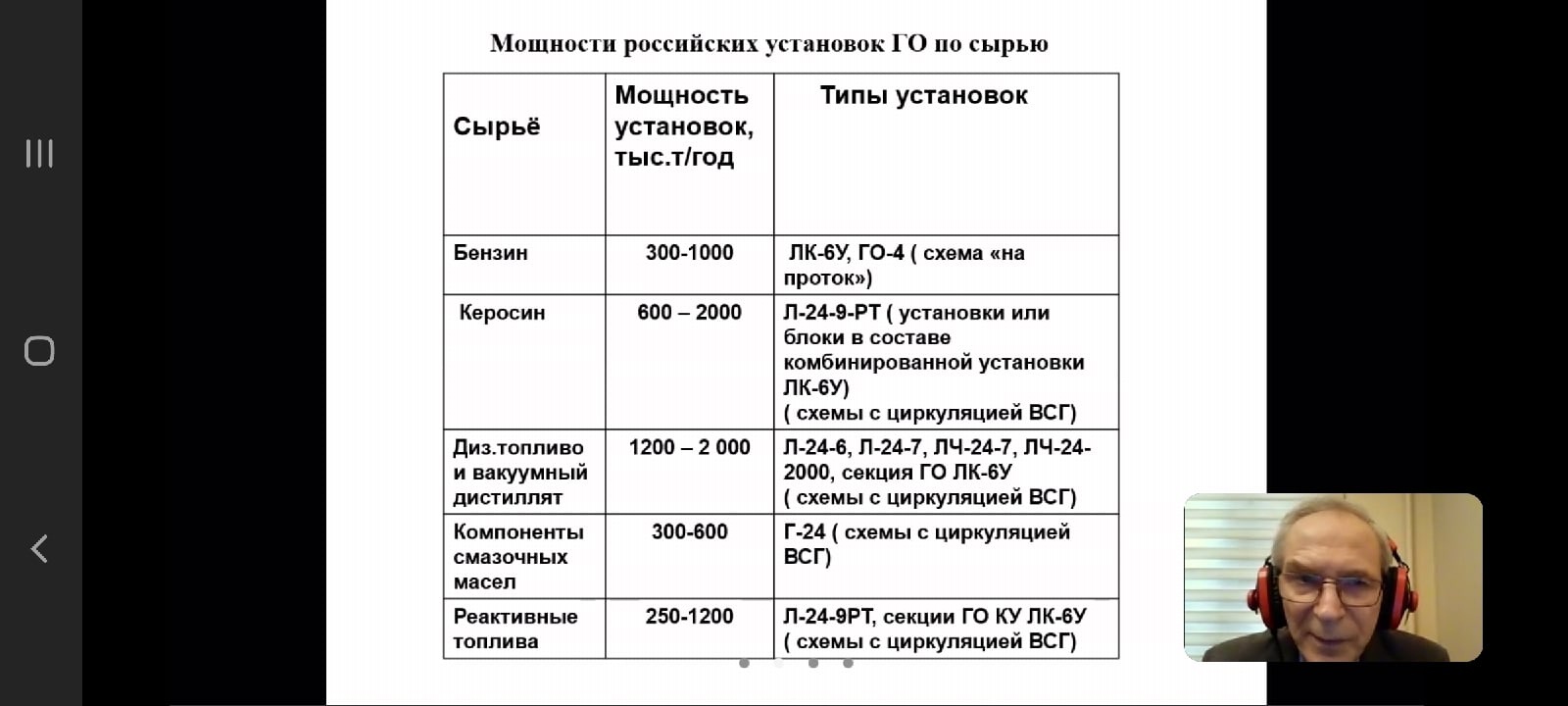 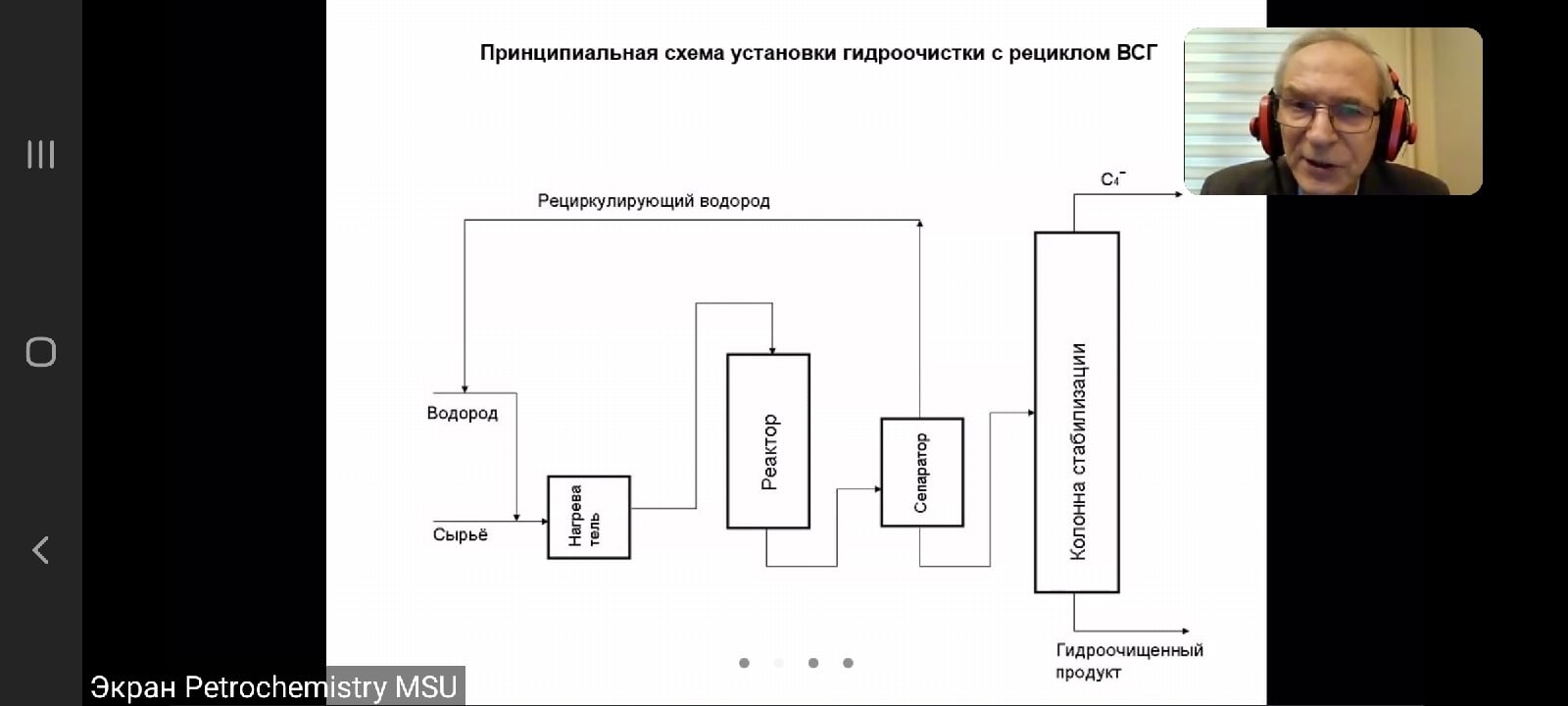 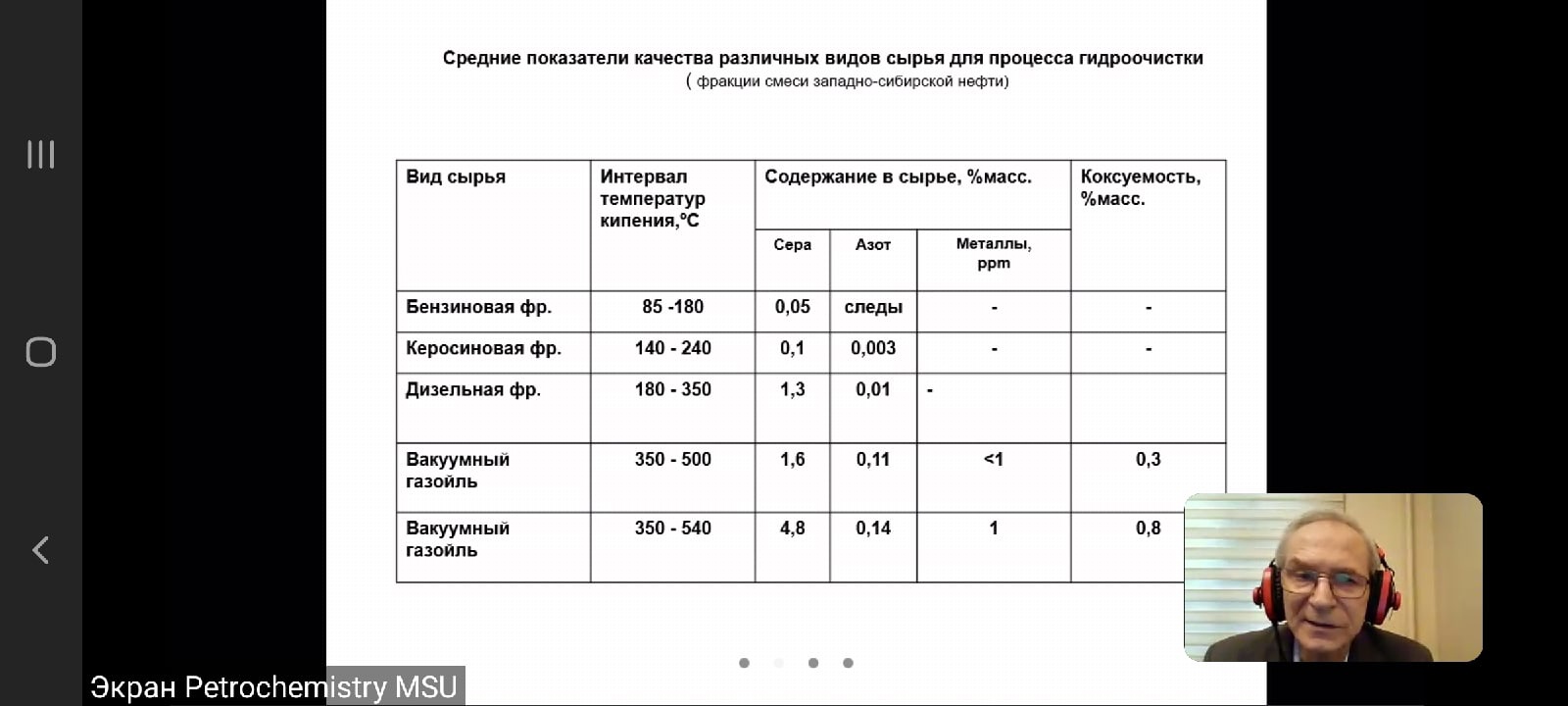 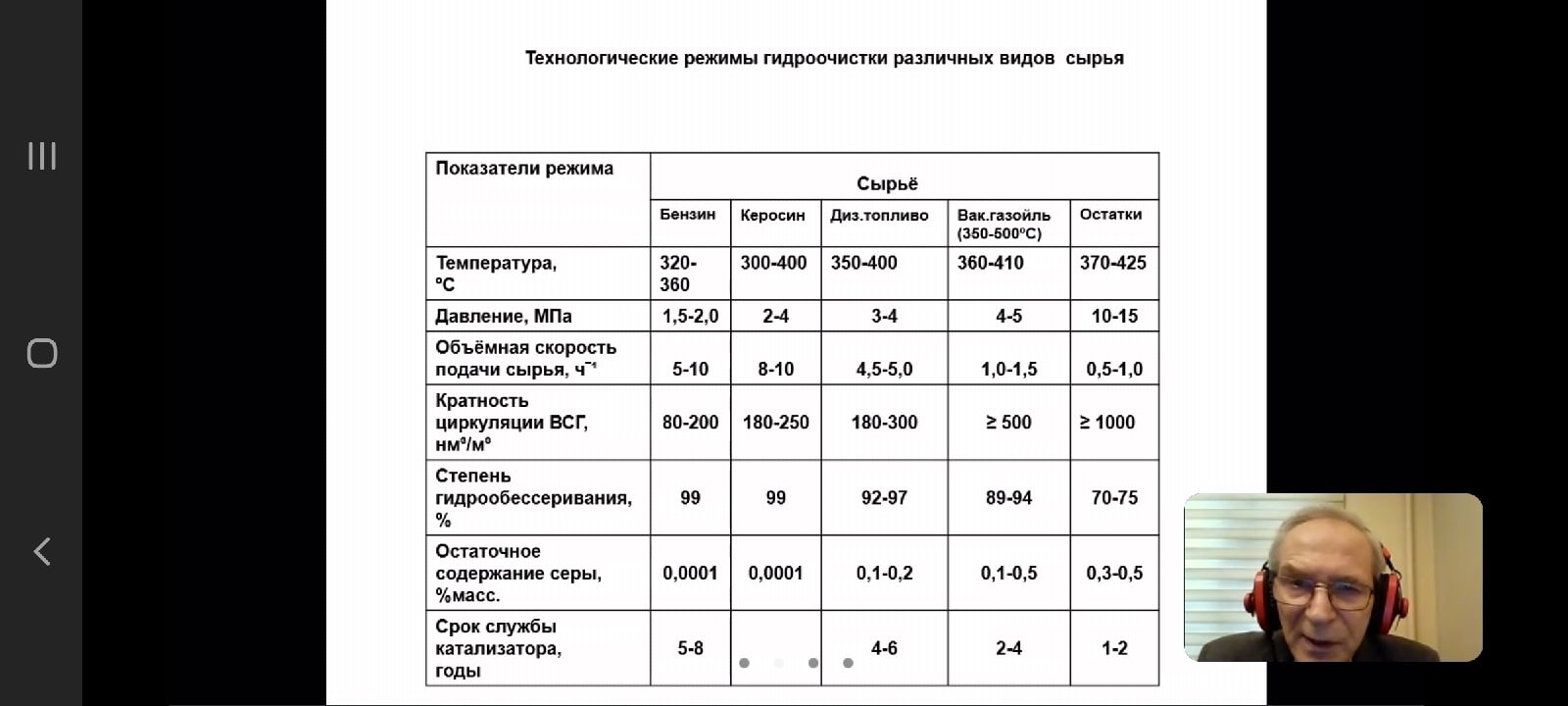 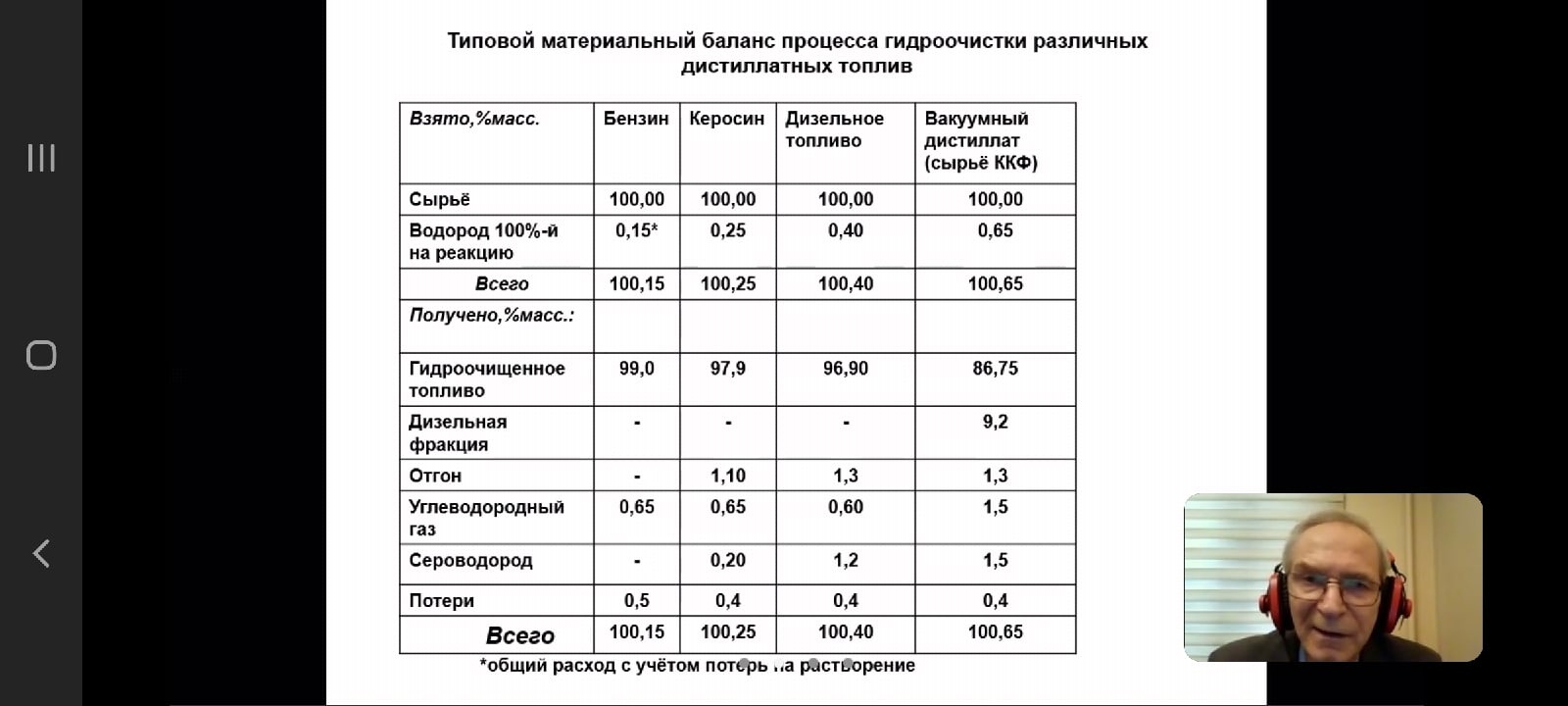 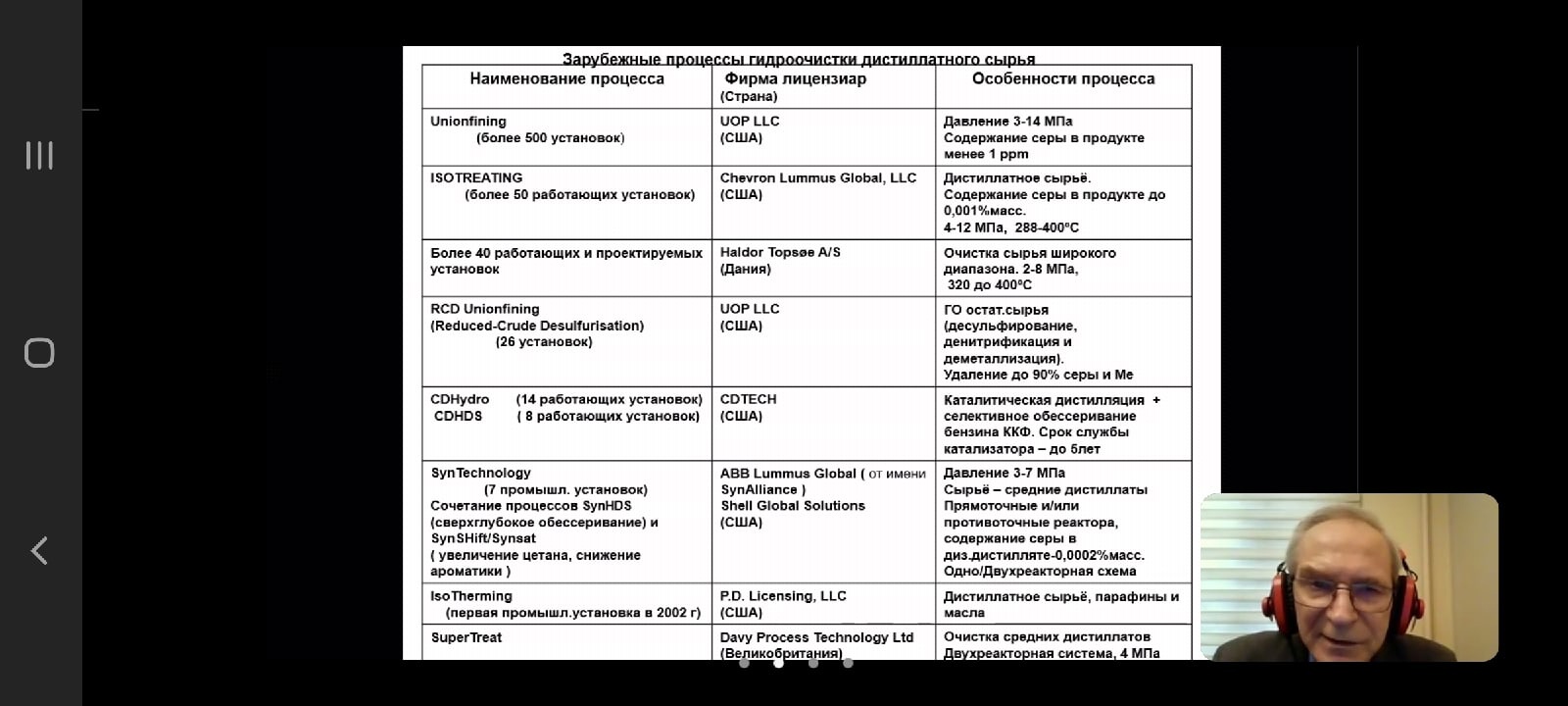 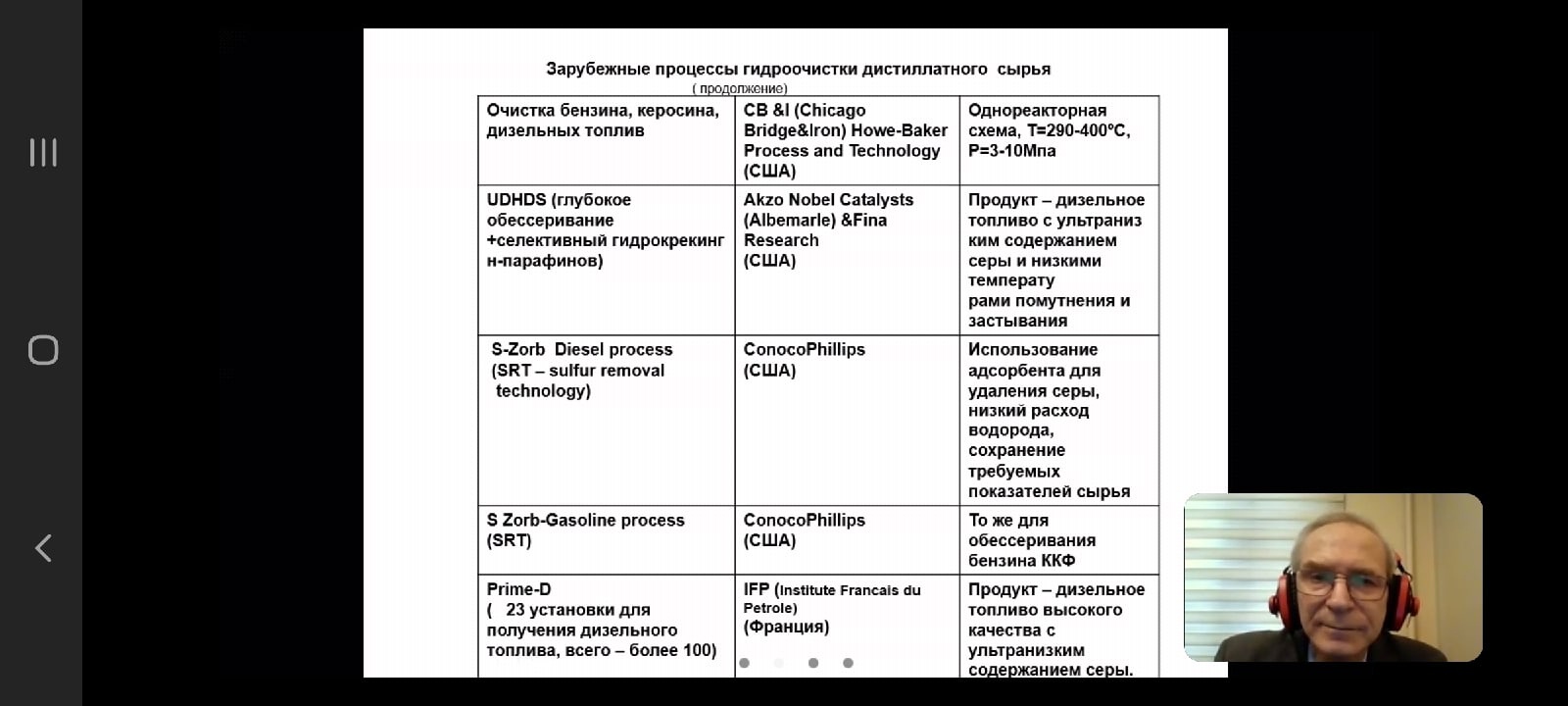